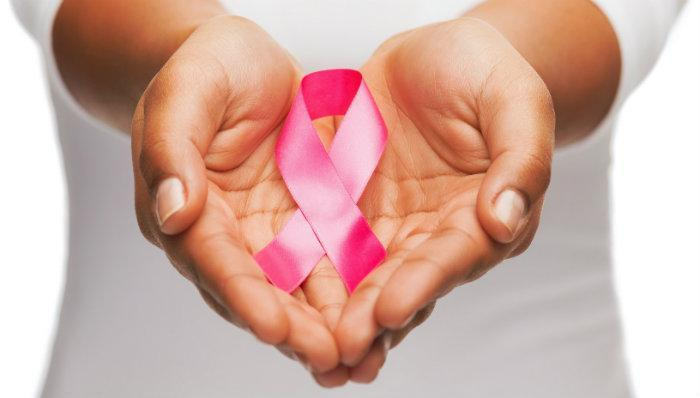 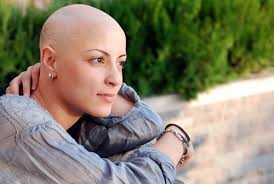 PROGRAMA PRESUPUESTAL 0024:  PREVENCIÓN Y CONTROL DEL CÁNCER
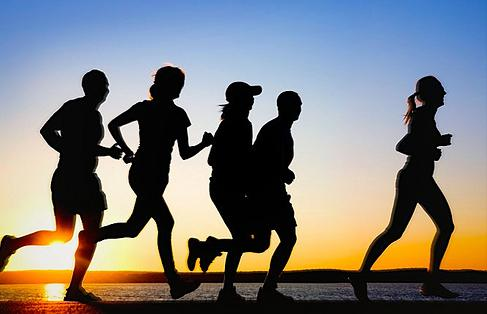 Definiciones Operacionales 2017
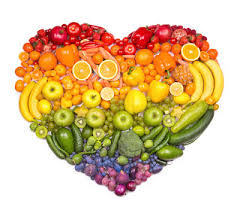 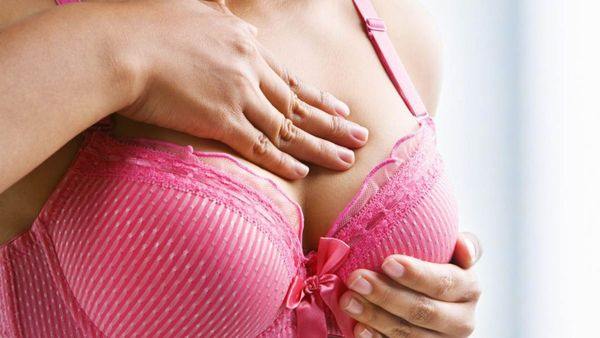 Psic. Edgard  Bellido Riquelme
Especialista en Promoción de la Salud
Ministerio de Salud
Productos de Promoción de la Salud
Productos de Promoción de la Salud
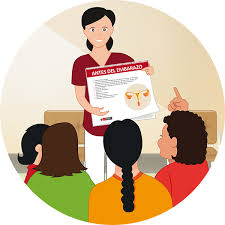 Productos de Promoción de la Salud
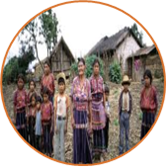 Salud
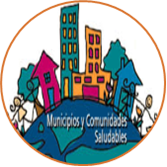 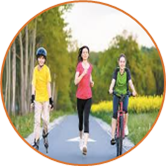 Gobierno Local
Productos de Promoción de la Salud
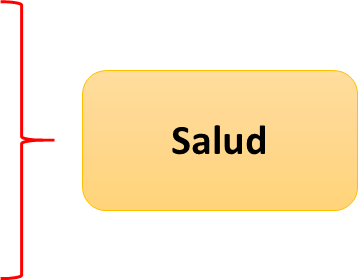 Gobierno Local
Producto: INSTITUCIONES EDUCATIVAS SALUDABLES QUE PROMUEVEN LA PREVENCION DEL CANCER DE CUELLO UTERINO, MAMA, ESTOMAGO, PROSTATA, PULMON COLON, RECTO, HIGADO, LEUCEMIA, LINFOMA, PIEL Y OTROS (3000360)
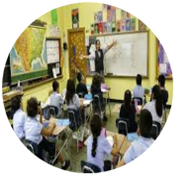 Definición Operacional
El producto tiene por objeto proporcionar servicios de promoción de la salud orientados a cambiar comportamientos y generar entornos saludables para los escolares de las Institución educativa del nivel primaria y secundaria que incluye en la programación curricular anual temas referidos a prácticas y entornos saludables que contribuyan a la prevención del cáncer, y en el plan anual de trabajo actividades para promover dichas prácticas y entornos saludables en los escolares; así mismo implementan proyectos de aprendizaje y/o sesiones de aprendizaje en el aula.
Producto: FAMILIAS SALUDABLES CON CONOCIMIENTO DE LA PREVENCIÓN DEL CÁNCER DE CUELLO UTERINO, MAMA, ESTOMAGO, PRÓSTATA, PULMÓN COLON, RECTO, HIGADO, LEUCEMIA, LINFOMA, PIEL Y OTROS (30003611)
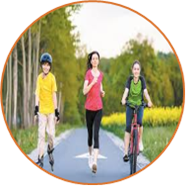 Definición Operacional
Se refiere a aquellas familias de distritos/provincias priorizados (por riesgo de cáncer), y/o con algún miembro del hogar con factor de riesgo.
Producto: MUNICIPIOS SALUDABLES QUE PROMUEVEN LA PREVENCIÓN DEL CANCER DE CUELLO UTERINO, MAMA, ESTOMAGO, PROSTATA, PULMON, COLON, RECTO, HIGADO, LEUCEMIA, LINFOMA, PIEL Y OTROS (3000362)
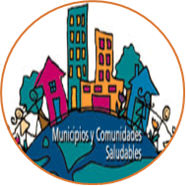 Definición Operacional
Se refiere a aquel municipio provincial y/o distrital que cuenta con un Concejo y Comité Multisectorial reconocido (con Ordenanza Municipal) informados, motivados y capacitado para la implementación y funcionamiento de dos programas: Programa de Promoción de los Ambientes Libres de Humo de Tabaco - PALHT y el Programa de la Hora Segura - PHS
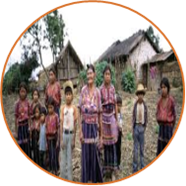 Producto: COMUNIDADES SALUDABLES PROMUEVEN ESTILOS DE VIDA SALUDABLE PARA LA PREVENCION DE LOS PRINCIPALES TIPOS DE CÁNCER (3000003)
Definición Operacional
Comunidades cuyas Juntas Vecinales Comunales y ACS están informados, sensibilizados y capacitados para promover prácticas y entornos saludables e implementar la vigilancia comunitaria; para contribuir en la prevención y control del cáncer,